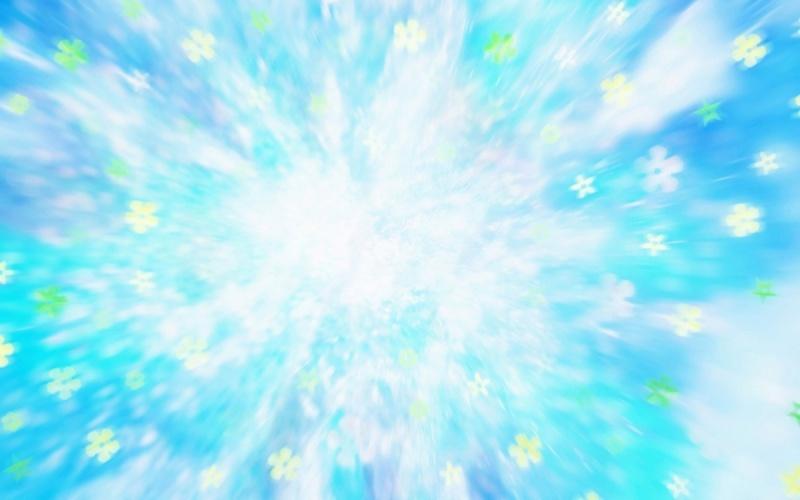 Занятие по развитию речи
«Путешествие в страну 
Смешляндию»
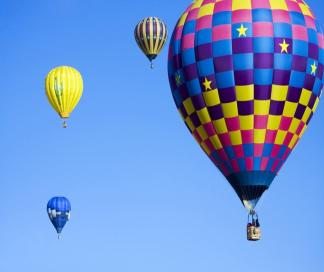 Выполнили: 
  Воспитатель 
   Маркова И.Н.
Учитель- дефектолог 
     Пенькова И.С.
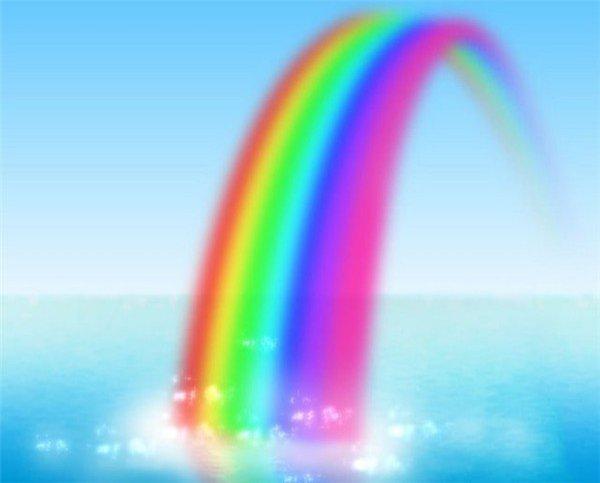 Страна Смешляндия
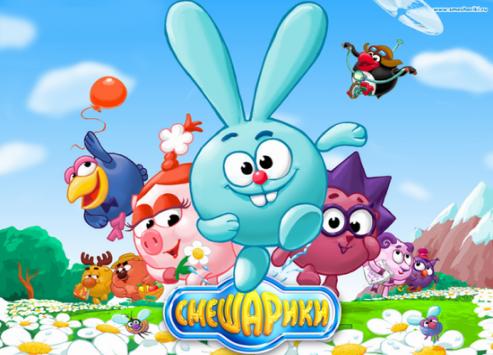 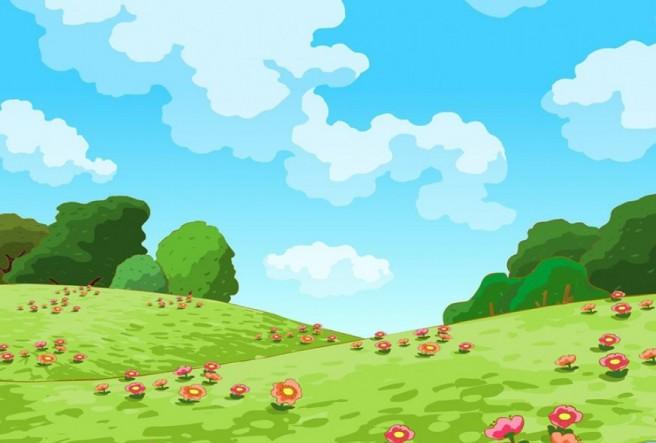 Артикуляционная гимнастика
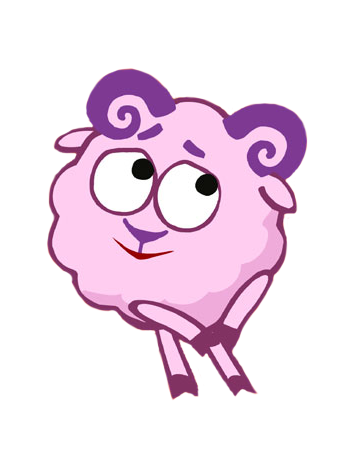 БАРАШ
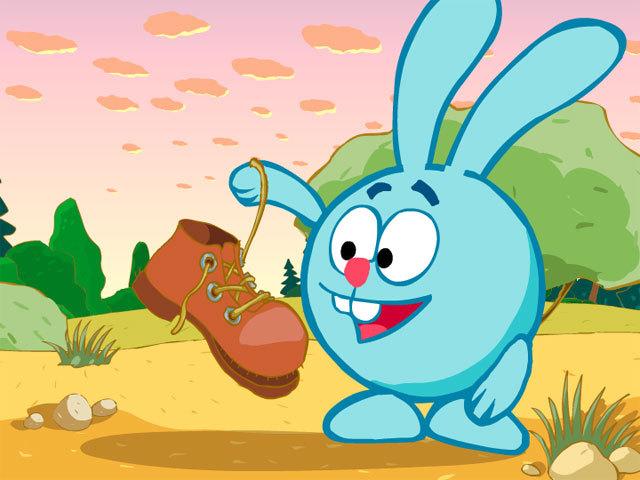 КРОШ
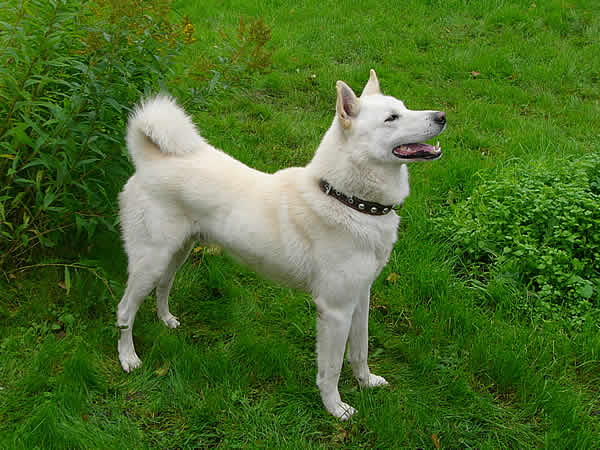 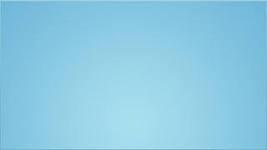 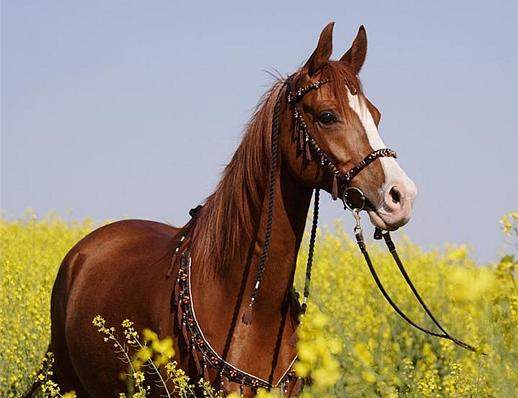 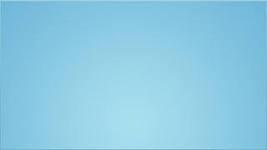 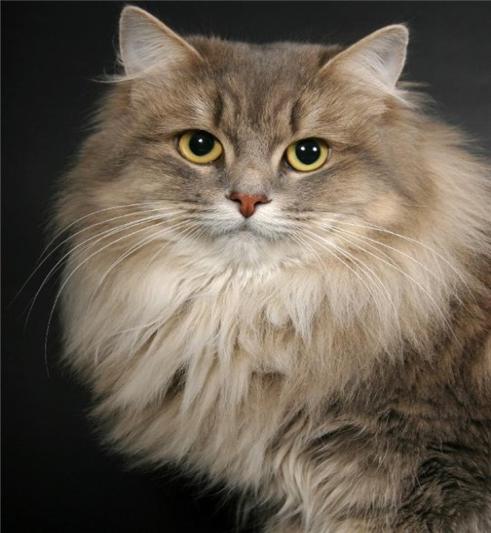 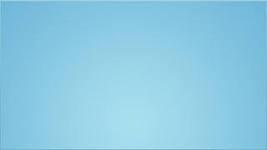 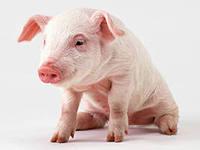 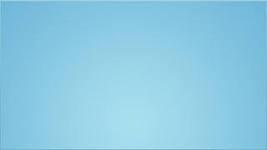 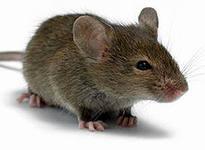 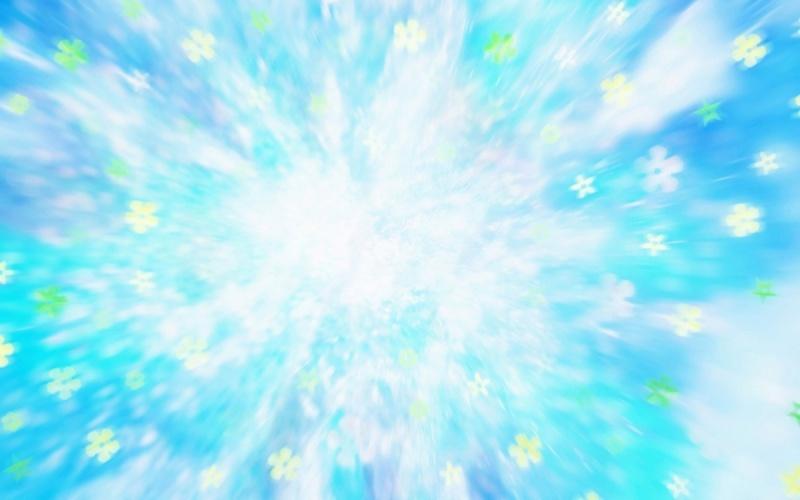 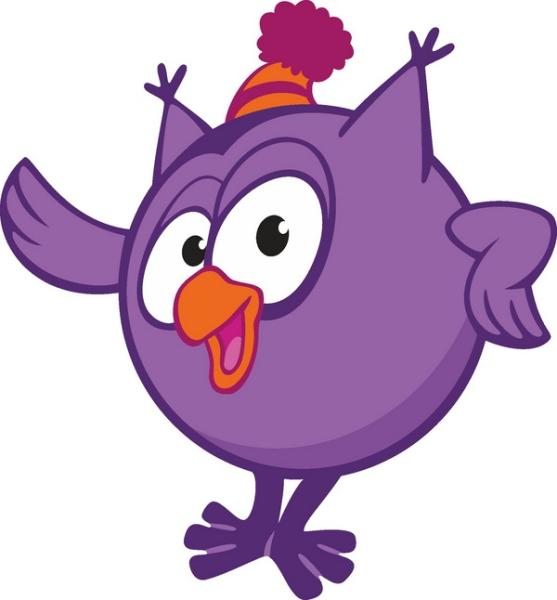 Совунья
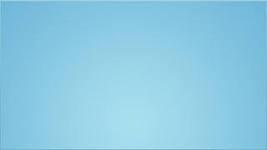 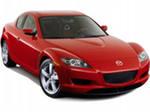 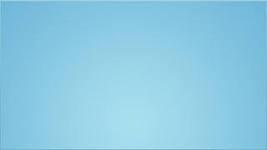 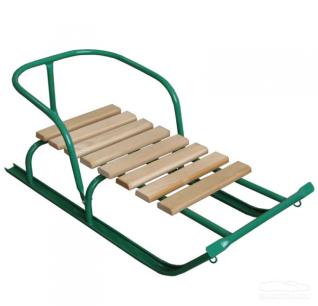 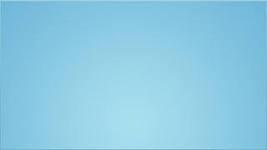 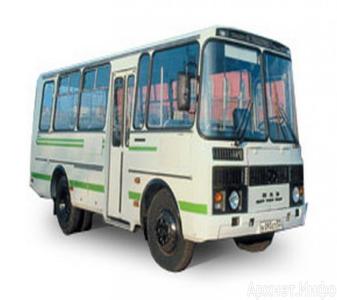 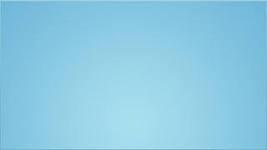 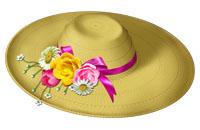 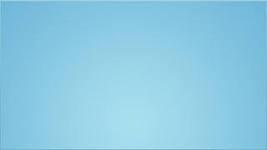 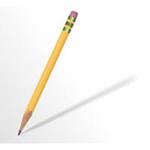 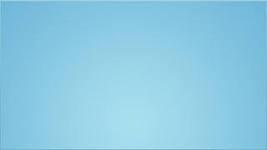 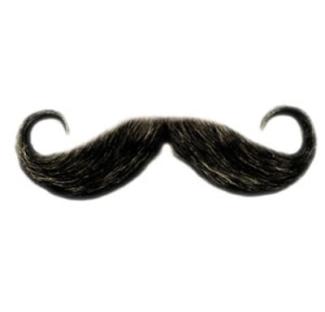 Пальчиковая гимнастика
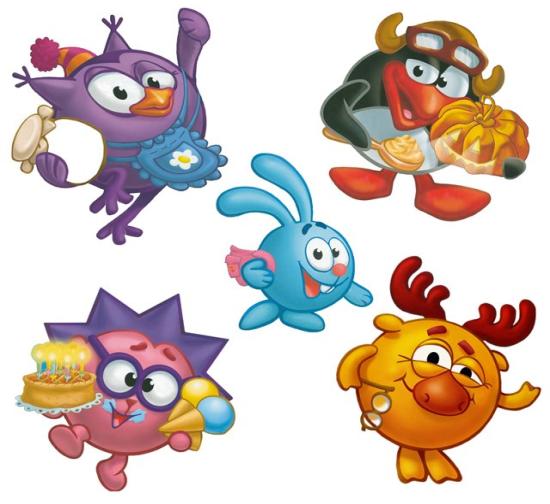 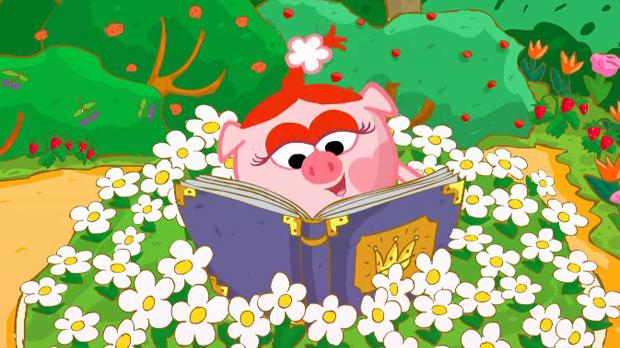 НЮША
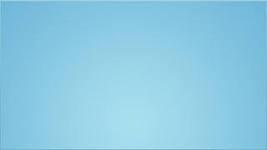 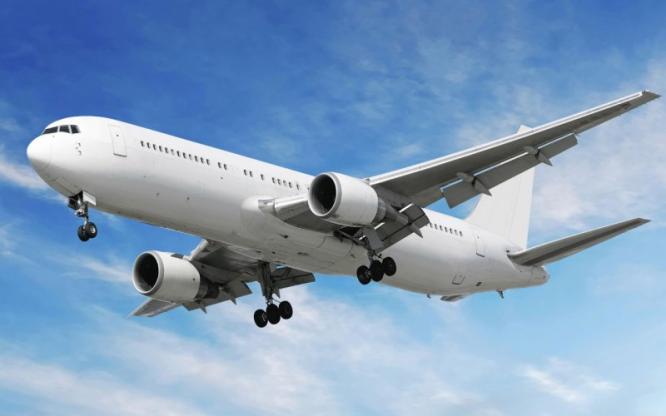 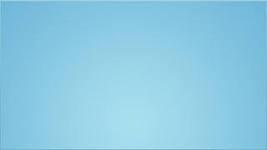 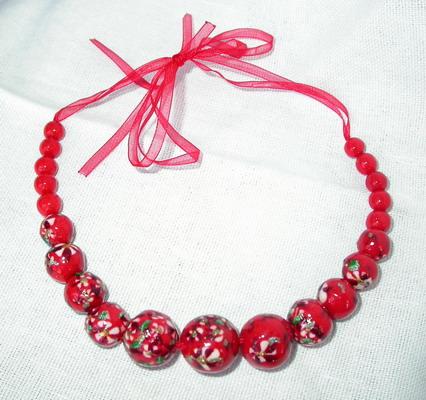 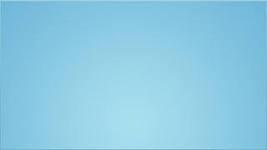 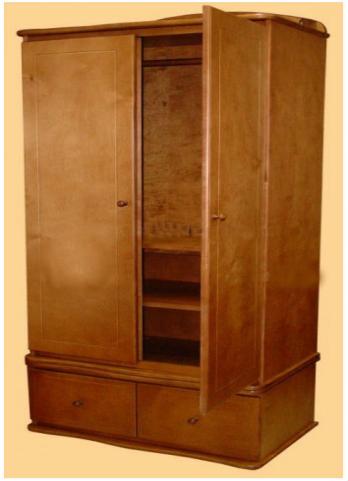 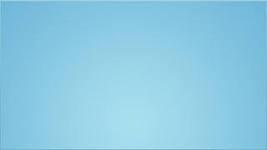 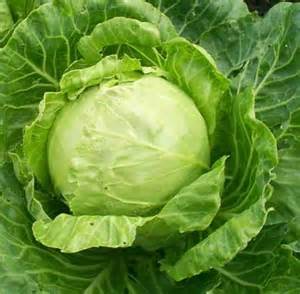 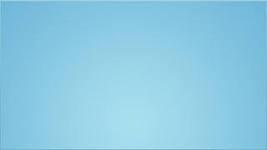 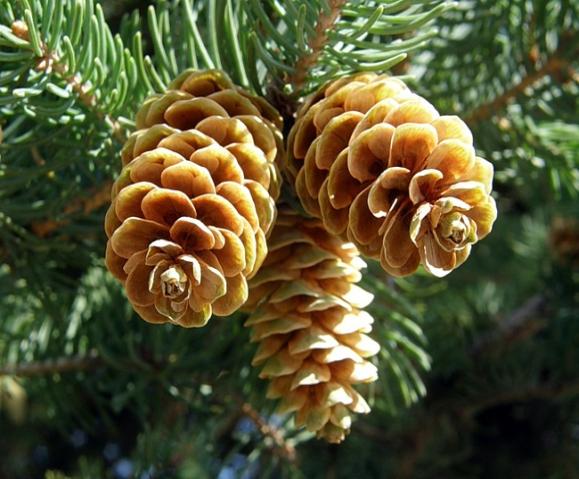 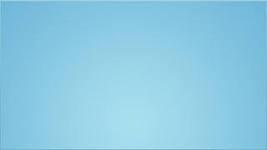 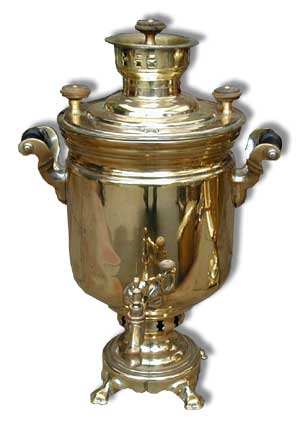 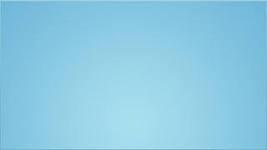 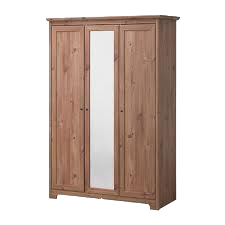 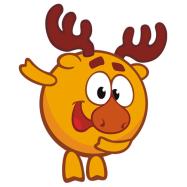 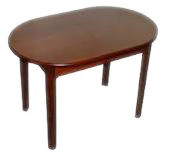 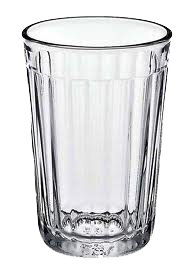 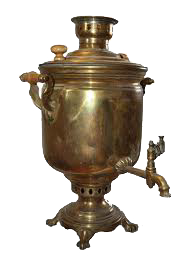 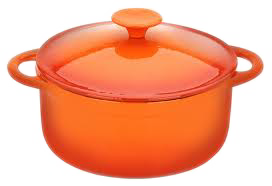 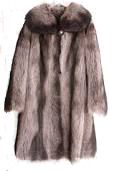 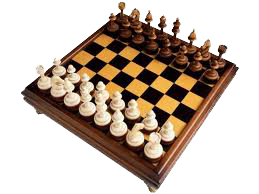 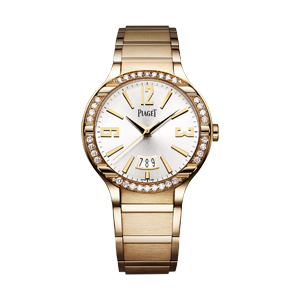 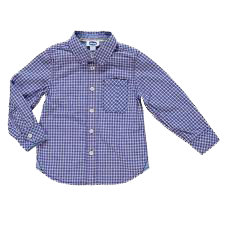 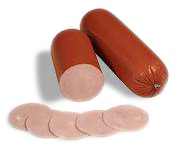 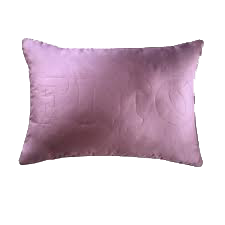 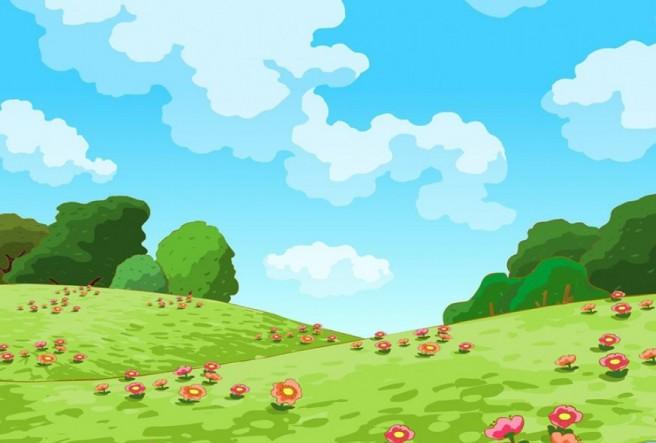 КОПАТЫЧ
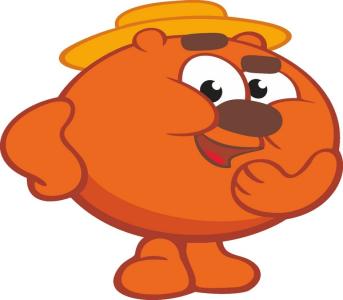 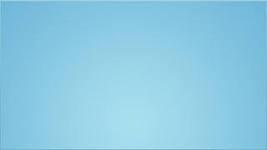 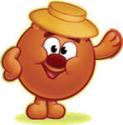 Помогите Копатычу отгадать
 зашифрованное слово
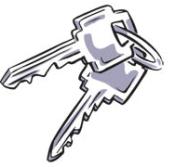 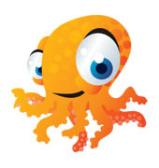 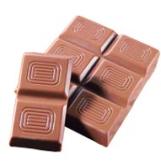 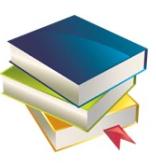 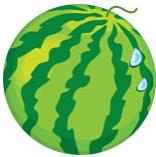 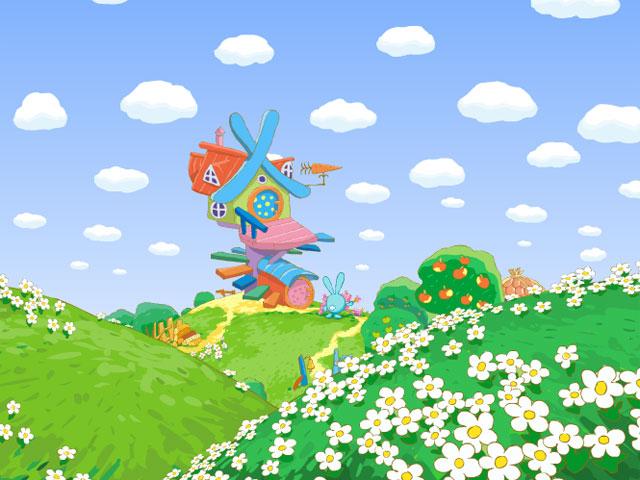 До свидания!
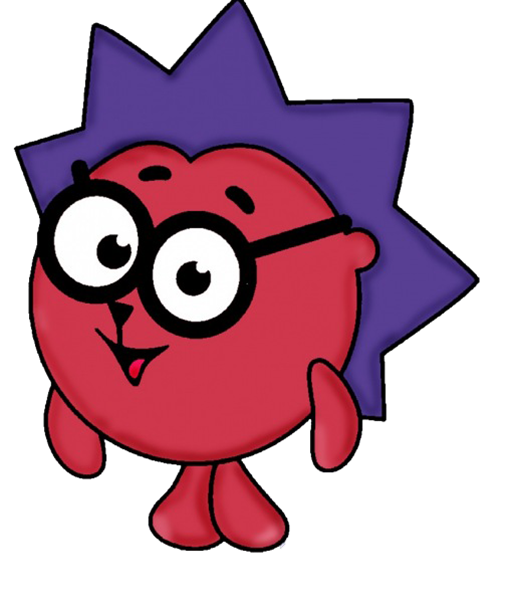 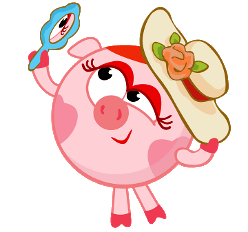